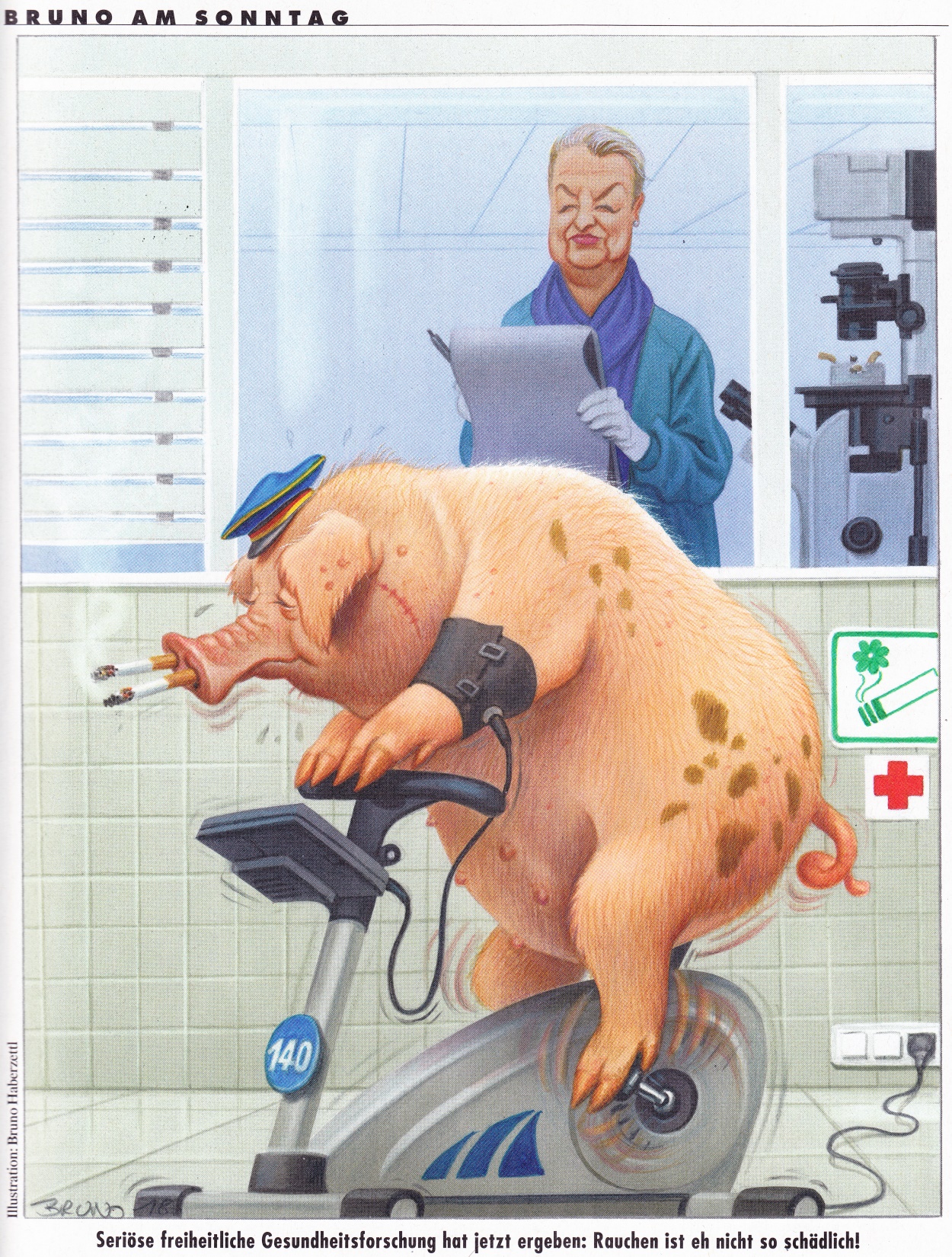 Kronen Zeitung
11. 3. 2018
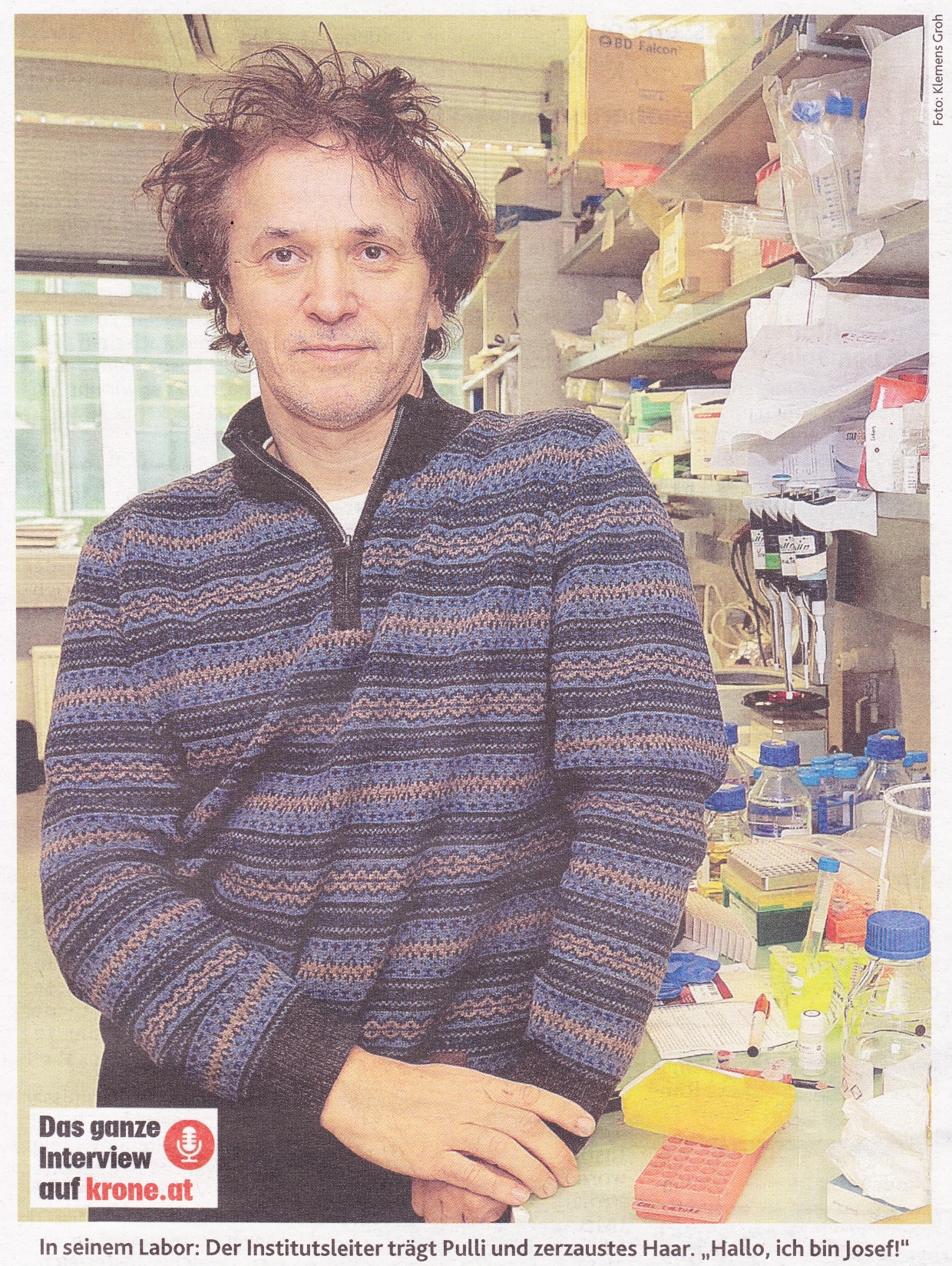 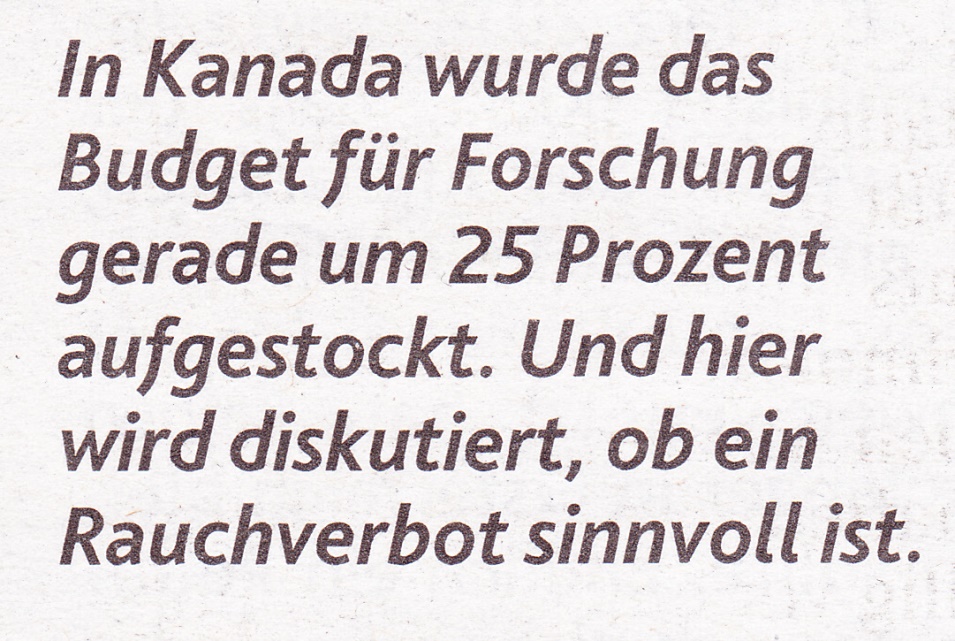 J. PENNINGER

Kronen Zeitung
11. 3. 2018